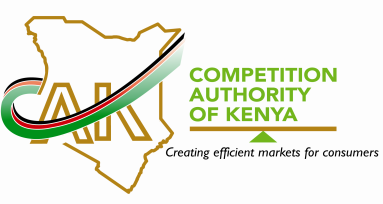 6th ANNUAL CONSUMER PROTECTION DIALOGUE CONFERENCE 8-10th September,2014 PRESENTATION BY COMPETITION AUTHORITY OF KENYA
Mr. David Mukumi
"A Kenyan  economy with globally efficient markets and enhanced consumer welfare for shared Prosperity"
Date: 8/28/2014
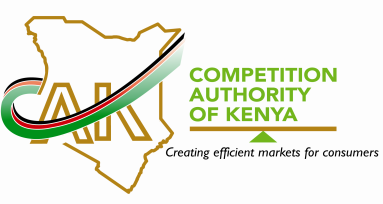 Mobile Money Transfer Service
By Dec. 2014 Kenya had a population of approximately 44 million people and the following statistics for mobile subscribers and mobile money transfer services;
31 million mobile subscribers, 
26 million subscribed to mobile money services, and
93,689 money transfer agents. 

Benefits of Mobile money transfer service
Financial inclusion: agents spread across the country
Enhanced economic activity: moving money from point A-B
Reduced cash in the economy - equivalent of credit or debit card
Security
Convenience, and 
Lower costs
The Authority has compelled the Safaricom to open up its Mpesa business agency to competition following an RTP investigation . This will lower the costs of the service to consumers
Vision:"A Kenyan  economy with globally efficient markets and enhanced consumer welfare for shared Prosperity"
Date: 8/28/2014
2
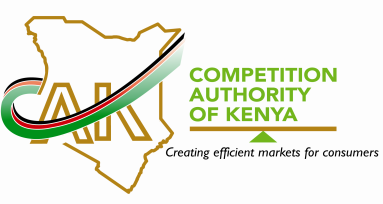 Mobile Money Transfer Service
Legal issues:

Communication Authority of Kenya issue licenses for communication systems and regulate communication services
Money transfer service is regulated by the Central Bank of Kenya
CBK has ensured that ‘regulation to follow innovation’ while ensuring the market of its oversight
Obvious Jurisdiction overlaps  
The Communication Authority of Kenya has ensured the ability of the system to trace both the sender and the receiver through simcard regulation
Vision:"A Kenyan  economy with globally efficient markets and enhanced consumer welfare for shared Prosperity"
Date: 8/28/2014
3
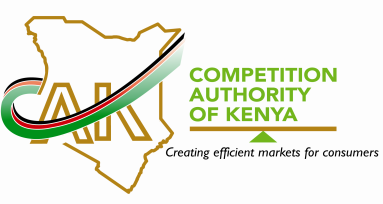 Consumer Protection Issues in mobile money transfer
To reduce the risk of loss to consumers;

Agents are required to confirm transactions before actualization
Increased creation of awareness
Link is provided by the service providers for statements
Emergency numbers provided for any enquiries
Penalties: including blacklisting and monthly list of shame for wrong doers 
It is only the number of the sender that is used to ensure safety and data protection
Consumers are required to observe due diligence.
Vision:"A Kenyan  economy with globally efficient markets and enhanced consumer welfare for shared Prosperity"
Date: 8/28/2014
4
M-PESA to Bank and Bank to M-PESA
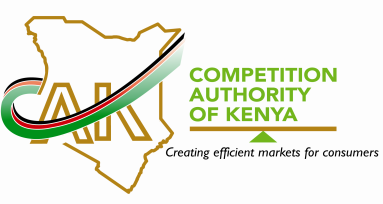 This is a service designed to enable M-PESA customers to conveniently move money to and from their bank account to their M-PESA account

Benefits of this service to the customer
Convenience : You can access money from your account any time whether the bank is open or not
Save on time and the cost of travelling to your branch and queuing
Reduction of risk associated with handling cash
Very convenient in emergency situations – You can access the funds in your account fast.
Cash withdrawn is available on M-PESA and can be used to pay utility bills, pay for purchases and money transfer. (E.g. withdraw 2000 from your bank account and immediately pay your water bill and buy your power tokens all from the comfort of your house.)
Gives customers  24 hours access to money in their bank account.
Vision:"A Kenyan  economy with globally efficient markets and enhanced consumer welfare for shared Prosperity"
Date: 8/28/2014
5
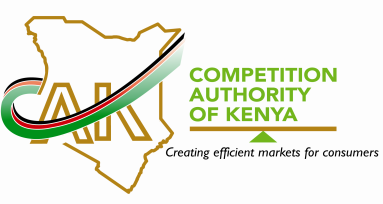 Operational frameworks
In order to further enhance its consumer protection mandate and negotiate jurisdiction overlaps the Authority  has entered into MOUs with sector Regulators like Central Bank of Kenya and Communication Commission of Kenya

The Authority also anticipates to conclude MOUs with Kenyan Civil Aviation Authority, Kenya Bureau of Standards, Kenya Maritime Agency and Insurance Regulatory Agency 

Currently the Authority is also working closely with Kenya Bankers Association on a pilot mediation project in collaboration with Strathmore University  with a view to giving bank customers a cost effective dispute resolution fora
Vision:"A Kenyan  economy with globally efficient markets and enhanced consumer welfare for shared Prosperity"
Date: 8/28/2014
6
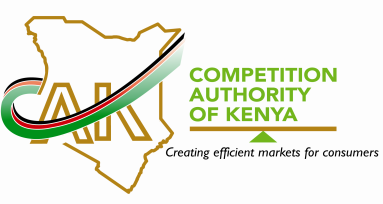 Key Focus Areas
Create consumer awareness;
Operationalizing the guidelines
Creating awareness in the AI sector using recommendations of the AI sector study conducted last year
Capacity building
Undertake the consumer awareness baseline survey
Establish a call centre
Engage relevant regulatory bodies to establish cooperation frameworks
Vision:"A Kenyan  economy with globally efficient markets and enhanced consumer welfare for shared Prosperity"
Date: 8/28/2014
7
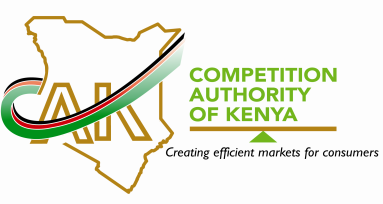 THANK YOU
Vision:"A Kenyan  economy with globally efficient markets and enhanced consumer welfare for shared Prosperity"
Date: 8/28/2014
8